Теоретичні матеріали та приклади, що дадуть розуміння підходів до вирішення  тесту на «логічне мислення» та йому подібних
Силогі́зм (грец.. συλλογισμός — міркування): 
міркування, що складається з трьох простих атрибутивних висловлювань: двох засновків і одного висновку; 
дедуктивний умовивід, у якому з двох суджень, що називаються засновками, одержують зумовлене ними третє судження — висновок, причому одне з двох даних суджень неодмінно загальне. 
цей термін, створений Арістотелем (384-322 рр. до н.е.), філософом, який вважався батьком логіки і одним із засновників західної філософії. Це форма дедуктивної аргументації, яка починається від глобального підходу до конкретного і остаточного. Це вважається логічним міркуванням par excellence для отримання абсолютно нових суджень, маючи джерелом аналізу дві відомі передумови.

Засновок силогізму поділяють на більший (який містить предикат висновку) і менший (який містить суб'єкт висновку).
За положенням середнього терміну силогізми поділяють на фігури, а останні за логічною формою засновків і висновку — на модуси.
Приклад силогізму:
Усі люди смертні (більший засновок)
Аристотель — людина (менший засновок)
------------
Аристотель — смертний (висновок)
https://uk.wikipedia.org/wiki/%D0%A1%D0%B8%D0%BB%D0%BE%D0%B3%D1%96%D0%B7%D0%BC
Варіант 1
Існує кілька типів силогізмів - категоріальний, умовний, диз’юнктивний тощо - але основною є арістотелівська, яка відповідає категоріальній.

Елементи силогізму (структура)

Силогізм складається з трьох суджень або пропозицій: основної або загальної передумови, другорядної або конкретної передумови та висновку.
Пропозиції, у свою чергу, складаються з трьох термінів: другорядного або предметного терміна, головного або предикатного терміна та середнього або загального терміна (які поділяють ці дві передумови).
Класичний приклад відображення елементів:
Основна передумова: усі чоловіки смертні.
Незначні передумови: Сократ - це людина.
Висновок: Сократ смертний.
Основна передумова
"Всі люди смертні".
У основній передумові предметом буде "всі люди", присудок "смертний", а середній термін "люди", який у другорядному передумові міститься в присудку. Взаємозв'язок між головним і другорядним приміщеннями відомий як аргумент.
Незначні передумови 
"Сократ - це людина".
Тут ми бачимо, що другорядна передумова включена в силогізм, середина якого у формі предикатів. Це завжди друга передумова. З поєднання обох вийде висновок.
Висновок
"Сократ смертний".
Якщо ми будемо слідувати арістотелівським міркуванням, говорячи, що всі люди смертні, і стверджуючи, що Сократ - це людина, незаперечним буде висновок, що, очевидно, Сократ є смертним як людина.
Пропозиції - це твердження або судження, які можна класифікувати відповідно до їх кількості або обсягу (універсального чи конкретного) та їх якості (стверджуючого чи негативного).
Із поєднання цих двох критеріїв виникають чотири види суджень: загальноосвітнювальні, загальнонегативні, особливоствердні та особливо негативні.

"Усі люди смертні" може бути прикладом універсального стверджувального судження; "Люди - не птахи", негативне загальне судження; "Сократ - це людина", конкретне ствердне судження, а "Карлос - не птах", особливе негативне судження.
Правила силогізмів
Щоб силогізм був дійсним і не вважався неправдивим твердженням (тобто помилкою), він повинен відповідати ряду правил:
Три терміни
Кожен силогізм повинен складатися з трьох термінів: суб’єкта, присудка та середнього терміна. Наприклад, якщо додати інший предмет, це буде неправдивим твердженням.
Універсальний середній термін
Середній термін, принаймні в одному із суджень, повинен бути універсальним ("чоловіки", у силогізмі Сократа).
Це означає, що з двох конкретних суджень без універсальних середніх термінів не можна зробити дійсний висновок.
Висновок зроблений
Висновок повинен випливати з судження. Висновок, крім умов, включених до судження, був би неправдивим твердженням.
Стверджувальні та негативні правила
Дві стверджуючі передумови не можуть дати негативного висновку (наприклад, "всі коні чотириногі; Люсеро - кінь; Люсеро не чотириногий").
Дві негативні передумови не можуть мати дійсного висновку. Негативна та позитивна передумови матимуть негативний висновок.
Приклади силогізмів
Хоча Аристотель був першим, хто теоретизував такий спосіб мислення, цілком ймовірно, що силогістичні міркування були присутні задовго до цього в людині та її способі пізнання та розуміння світу. Ось кілька простих прикладів силогізмів, якими ми можемо проілюструвати такий спосіб мислення.
Приклад 1
Усі жінки можуть бути матерями
Марсела - жінка
Марсела може бути матір’ю
Приклад 2
Рідка вода необхідна для життя
Земля має рідку воду
Земля придатна для життя
Приклад 3
Ссавці не можуть дихати під водою
Лисиця - ссавець
Лисиця не може дихати під водою
Приклад 4
Курці можуть померти від раку
Франциско курить
Франциско може померти від раку
Приклад 5
Всі люди старіють
Даніела - людина
Даніела збирається постаріти
Приклад 6
Сусана любить музику
Хосе грає на гітарі
Сусані може сподобатися Хосе
Приклад 7
Деякі змії не отруйні
У моєму домі є змія
Можливо, це не отруйна змія
Приклад 8
Covid19 дуже заразний
У Леона є Ковід 19
Леон може заразити інших
Приклад 9
Усі люди рівні
Марія та Карлос - люди
Марія і Карлос - це те саме
Приклад 10
Кожна ніч темна
Мануель боїться темряви
Мануель боїться ночі
Приклад 11
У всіх птахів пір’я
Рея - птах
У реї пір’я
Приклад 12
У жодної людини немає пір’я
Роландо - людина
У Роландо немає пір’я
Приклад 13
Пластик - не дуже жорсткий матеріал
Стілець пластиковий
Стілець не дуже жорсткий
Приклад 14
Всі чотириколісні машини мають сільський стиль
У моєї машини немає повного приводу
Моя машина не сільська
Приклад 15
Усі Мадріленьо - іспанці
Пако з Мадрида
Пако - іспанець
Приклад 16
Все, що має екран, має електронні компоненти
Мій телефон має екран
Мій телефон має електронні компоненти
Приклад 17
Всі метали з часом іржавіють
Алюміній - це метал
Алюміній з часом іржавіє
Приклад 18
На всіх кометах є лід
Галлей - комета
Галлей має лід
Приклад 19
Корови рослиноїдні
Метелик - корова
Метелик рослиноїдний
Приклад 20
Парні числа кратні двом
Вісім - це парне число
Вісім - кратне двом
https://uk.warbletoncouncil.org/silogismo-9854
Варіант 2
Нижче наведено приклад категоричного силогізму. Над рискою - твердження, з яких виводять (засновки), під рискою - твердження, яке отримують унаслідок виведення (висновок):
Усі ссавці е тваринами.
Усі люди е ссавцями.
-------------------------
Усі люди є тваринами.
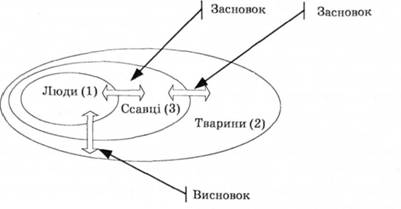 На підставі знання відношення обсягів між множинами ссавців і тварин, зафіксованого відповідними словами першого засновку, та відношення обсягів множин людей і ссавців, зафіксованого відповідними словами другого засновку, зроблено висновок про відношення між множинами людей і тварин (рис. 1):
Рис. 1. Суть силогістичних виводів: на підставі відношення кожної з двох множин (люди й тварини) до третьої (ссавці) з'ясовують відношення між цими двома множинами
Фігури та модуси
Суб'єкти й предикати тверджень силогізму (засновків і висновків), тобто ті імена, між обсягами яких з'ясовують відношення в силогістичних виводах, називають термінами силогізму.
Структуру силогізму, в якій відтворено розміщення термі-пів у засновках, називають фігурою силогізму. Якщо позначити менший термін (той, який є суб'єктом висновку) символом 5, більший термін (той, який є предикатом висновку) - символом Р, середній термін (той, який міститься в обох засновках, але якого нема у висновку) символом М, то взаємне розміщення термінів у засновках взятого як приклад силогізму можна відтворити схемою, позначеною нижче символом І. Різних видів розміщення термінів у силогізмі (тобто різних фігур силогізму) є чотири (рис. 2):
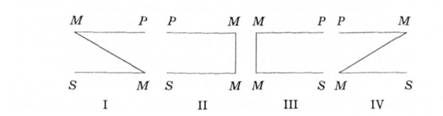 Рис. 2. Схематичне зображений фігур силогізму
Структуру силогізму, в якій відтворено вид тверджень, що містяться в ньому, називають модусом силогізму. Скажімо, в прикладі силогізму, наведеному вище, всі три вислови є загальностверджувальними. Оскільки такі твердження у традиційній логіці позначають символом А, то модус силогізму запишемо у вигляді AAA. Модус і фігуру наведеного вище силогізму можна записати в такому разі виразом ААА-1.
Крім загальностверджувальних, силогістика традиційної логіки охоплювала ще три види тверджень: загальнозаперечні (Е), кількісно невизначені (їх часто називають частковими) стверджувальні (І) й заперечні (О). Підставою для таких символів є перша і друга голосні літери у латинських словах ajfirmo (стверджую) і nego (заперечую). Отже, силогізм, у якому два перші твердження (тобто засновки) є загально-стверджувальними, а третій (тобто висновок) - загально-заперечний, записують виразом ААЕ; аналогічно можна записати всі можливі комбінації тверджень у силогізмах.
Різних комбінацій по три символи (два твердження - засновки, третє - висновок) із чотирьох (А, Е, І, О) може бути 64. У такому разі кількість різних за формою силогізмів з урахуванням, що 64 варіанти може бути у кожній з чотирьох фігур, є 256. Із них правильними, тобто такими, у яких за істинності засновків висновок обов'язково є істинним, - усього 24. Ці 24 містять у собі й так звані ослаблені модуси. Модус називають ослабленим, якщо у висновку можна отримати загальне твердження (А або Е), а отримують кількісно невизначене (відповідно, І або О). Неослаблених, тобто сильних, є 19 модусів.
Для полегшення запам'ятовування форм правильних силогізмів у XIII ст. складено вірш (відомі різні його варіанти): 
Barbara, Celarent, Darii, Ferioque prioris;
Cesare, Camestres, Festino, Baroco secundae;
Tertia Darapti, Disamis, Datisi, Felapton,
Bocardo, Ferison habet; quarta insuper addit
Braman tip, Camenes, Dimaris, Fesaro, Fresison.
У першому рядку перелічено правильні модуси першої (prioris) фігури: у словах Barbara Celarent ... голосні літери відтворюють структуру відповідного силогізму (AAA, ААЕ). У наступних рядках наведено правильні модуси другої (secundae), третьої (tertio) і четвертої (quarta) фігур.
Модуси першої фігури Арістотель називав досконалими. Досконалість їх полягає в тому, що для виведення висновку в них достатньо застосувати тільки основну аксіому силогізму, структура якої є узагальненням структури названих модусів першої фігури.
Слова, якими записано структуру модусів, є штучними: основне їх призначення - вміст інформації про операції, якими правильні модуси другої, третьої і четвертої фігур можуть бути перетворені у правильні модуси першої фігури.
Початкова літера у цих словах відповідає початковій літері модусу першої фігури, у який потрібно перетворити цей модус. Наприклад, силогізми, позначені словами Cesare, Camestres, Camenes, потрібно перетворити у другий модус першої фігури.
Літера В в Baroco і Bocardo означає, що потрібно застосувати Barbara для заперечення припущення про неправильність цих модусів. Літера s несе інформацію, що до твердження, позначеного голосною літерою, яка стоїть перед s, потрібно застосувати операцію обернення. Літера m означає, що засновки треба поміняти місцями; літера с, - що виведення повинно полягати у припущенні неправильності модусу. До твердження, позначеного символом, розміщеним перед літерою р, потрібно застосувати обернення з обмеженням, тобто з засновку Усі S є Р отримати висновок Частина Р є S.
Протягом розвитку логіки було сформовано різні методи визначення правильності силогізмів. Один із цих методів, запропонований у середньовіччі, полягає у виявленні відповідності аналізованого силогізму критеріям правильності силогізму. Щоб визначити, чи правильним є силогізм, потрібно перевірити, чи не порушений жоден із критеріїв. Якщо ні, то силогізм правильний, якщо ж хоч одне з правил порушене, то силогізм неправильний.
Правила силогізму:
1. У силогізмі повинно бути тільки три терміни (не більше і не менше).
У силогізмі, наведеному вище, справді є три терміни (люди, ссавці, тварини).
Термін "люди" є суб'єктом висновку, такий термін називають меншим. Термін "тварини" є предикатом висновку, і такий термін називають більшим. Той термін, який міститься в обох засновках і не міститься у висновку, називають середнім терміном.
2. Середній термін повинен бути розподілений принаймні в одному з засновків. Якщо перед терміном, якийє суб'єктом вислову, стоїть слово всі (тобто й інші варіанти цього логічного терміна - кожен, жоден), то цей термін є розподіленим, в інших випадках суб'єкт твердження нерозподілений.
Якщо вислів стверджувальний, то предикат вислову є нерозподіленим, а якщо вислів заперечний, то предикат розподілений. Розподіленість термінів у висловах зафіксовано в таблиці ліворуч.
Зазначене правило стосується крайніх (тобто меншого і більшого) термінів; це терміни, які містяться не тільки у засновках, але й у висновку.
В аналізованому силогізмі перед середнім терміном ссавці у першому засновку є слово всі, отже, друге правило також не порушене.
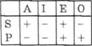 3. Термін не повинен бути розподіленим у висновку, якщо він не розподілений у засновку. (Якщо перед терміном у засновку не було слова всі, то перед цим терміном у висновку також не повинно бути слова всі. Якщо в засновку термін є предикатом стверджувального вислову, то він не повинен бути предикатом заперечного висновку).
В аналізованому силогізмі це правило не порушене. У засновку перед терміном люди є слово всі, тобто менший термін є розподіленим. Цей термін розподілений також і у висновку, оскільки у висновку перед ним також є слово всі. Термін тварини й у засновку, й у висновку нерозподілений, оскільки в обидвох випадках він є предикатом стверджувального вислову. Отже, третє правило в аналізованому силогізмі також не порушене.
4. Обидва засновки не повинні бути заперечними. В аналізованому силогізмі немає заперечних засновків, отже, це правило в аналізованому силогізмі не порушене.
5. Якщо один зі засновків є заперечним, то і висновок повинен бути заперечним. Оскільки в аналізованому силогізмі немає заперечних засновків, то це правило не є порушеним.
6. Обидва засновки не повинні бути частковими. В аналізованому силогізмі обидва засновки є загальними, отже, це правило не порушене.
7. Якщо один зі засновків є частковим, то і висновок повинен бути частковим. В аналізованому силогізмі нема часткових засновків, отже, це правило також не порушене.
У підсумку отримали, що жодне з семи правил не є порушеним, отже, силогізм правильний.
Зафіксовані вище критерії правильності силогізмів забезпечують коректність оцінки правильності силогізмів тільки в разі строго визначеного тлумачення тверджень, позначених символами А, Е, І, 0. Отже, вони чинні для невеликої кількості тверджень, які насправді використовують люди в своїх міркуваннях. Відношення обсягів, позначувані твердженнями А, Е, І, 0, наведені в табл. 1.
Якщо твердженням, що позначувані символами А, Е, І, О, поставити у відповідність інші відношення обсягів, наприклад, якщо твердження А тлумачити як загальностверджувальний невидільний вислів, то, з одного боку, можна підібрати приклади силогізмів, які є правильними згідно з наведеними критеріями правильності, однак насправді вони не є правильними, оскільки з істинних засновків отримуємо хибні висновки. З іншого боку, деякі справді правильні силогізми, відповідно до зазначених критеріїв, будуть оцінені як неправильні.
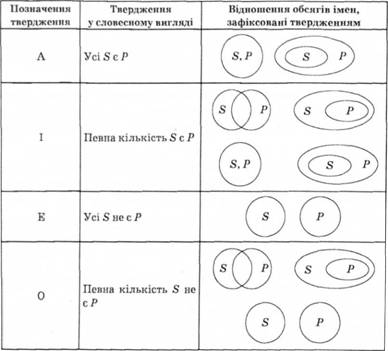 Таблиця 1. Відношення обсягів суб'єкта та предиката у твердженнях, для яких чинні критерії правильності силогізмів
https://westudents.com.ua/glavy/35117-lektsya-6-oposeredkovan-vivodi-silogzmi.html
Діаграма Венна ( англ. Venn diagram) — діаграма, що показує всі можливі логічні відношення для скінченного набору множин. Діаграми Ейлера-Венна допомагають у вирішенні подібних завдань
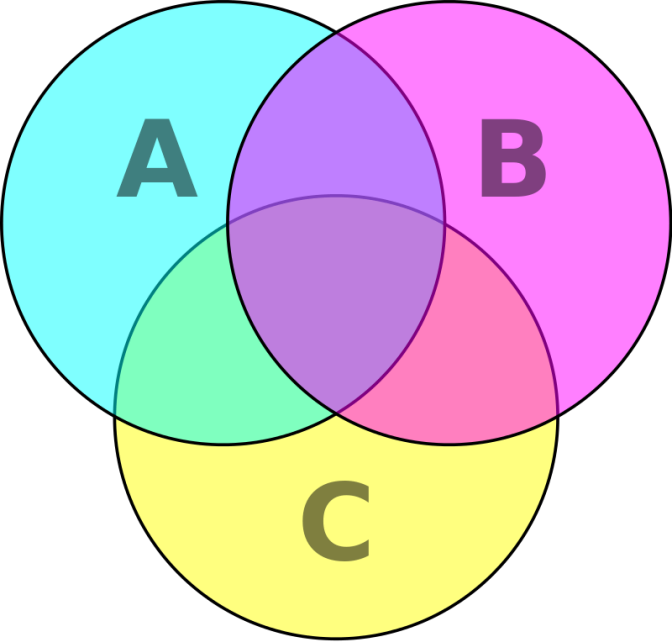 ПОСИЛАННЯ З ВДАЛИМИ ПРИКЛАДАМИ:
1, Графічні методи виявлення правильності силогізмів https://pidru4niki.com/1081080637652/logika/grafichni_metodi_viyavlennya_pravilnosti_silogizmiv
2. Навчально-методичний посібник з навчальної дисципліни «Логіка» (відповідно до вимог ECTS) для студентів І курсу / уклад.: О. Г. Данильян, О. М. Юркевич, Е. А. Кальницький та ін. – Харків : Право, 2020. – 110 с. 
https://library.nlu.edu.ua/POLN_TEXT/POSIBNIKI_2020/nmp_Logika_2020.pdf